UNIT 10 VOCABULARY:  PHOTO GALLERY
Let’s keep going…
THE BIG QUESTION: 
Can this strategy CONTINUE to improve our learning?
THE DIRECTIONS
Each day, in addition to the daily vocabulary review/homework, we will also go through the 20 images that follow this slide.

You will call out the correct word as a class.

We should be getting quicker at going through the PowerPoint each time!
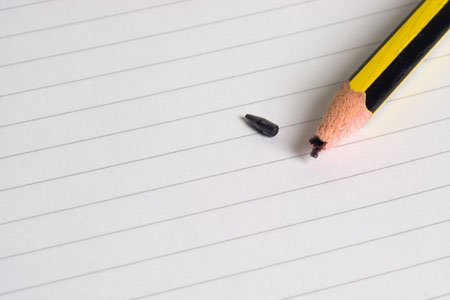 re
re
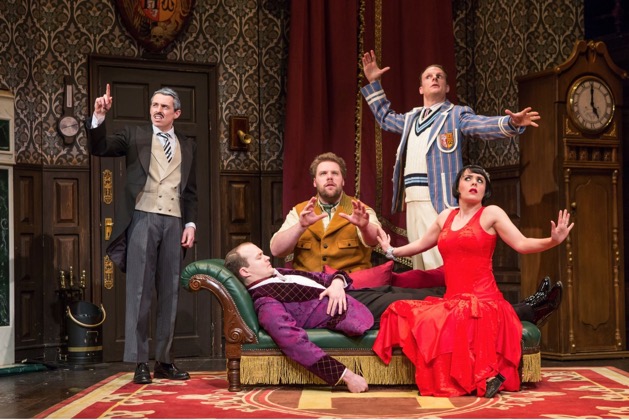 re
re
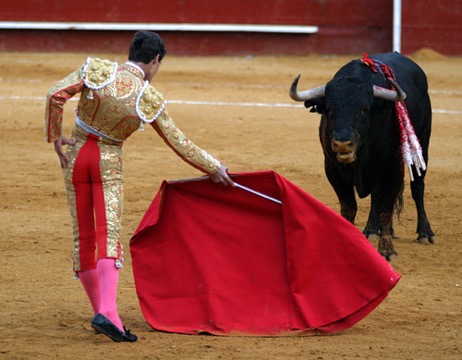 re
re
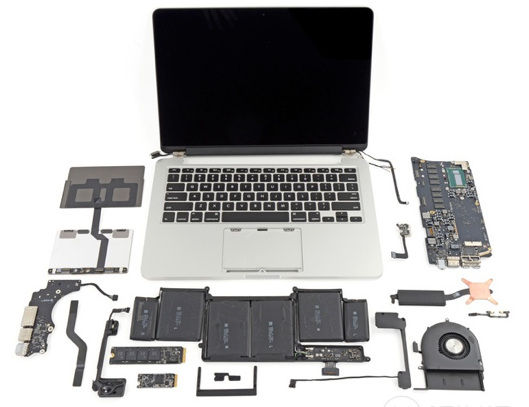 re
re
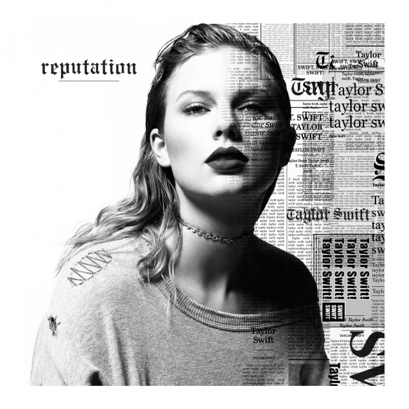 re
re
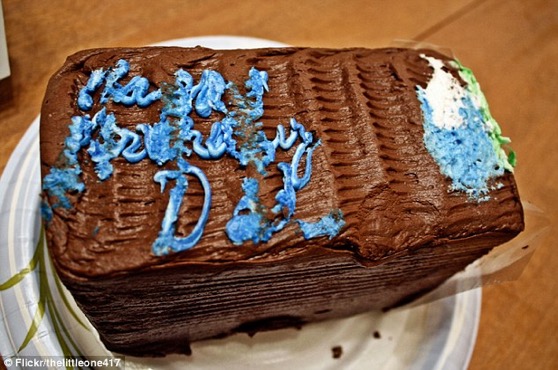 re
re
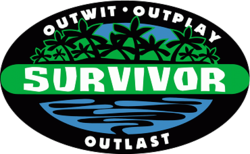 re
re
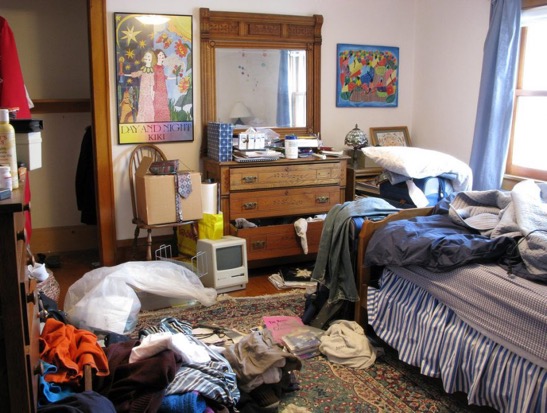 re
re
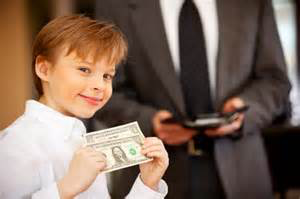 re
re
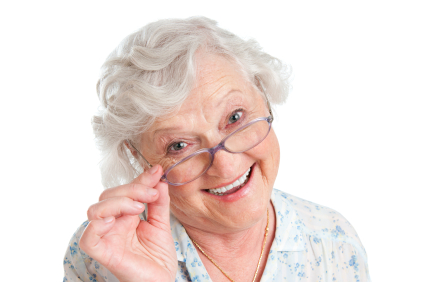 re
re
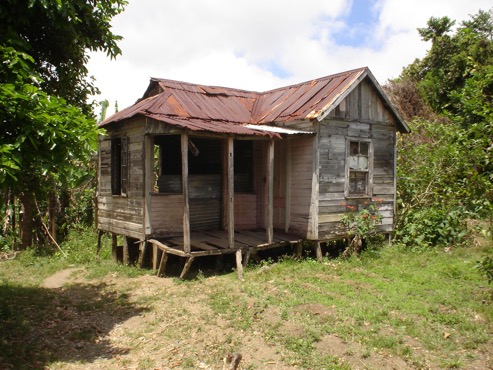 re
re
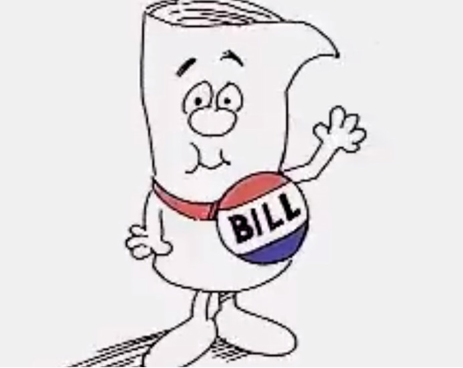 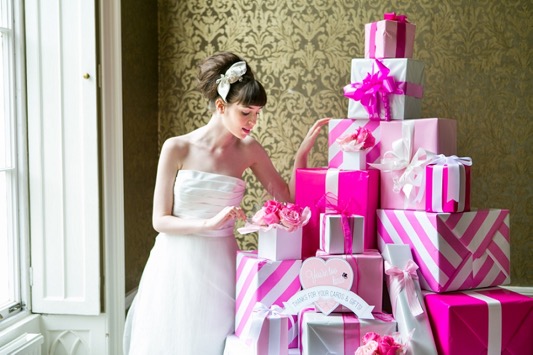 re
re
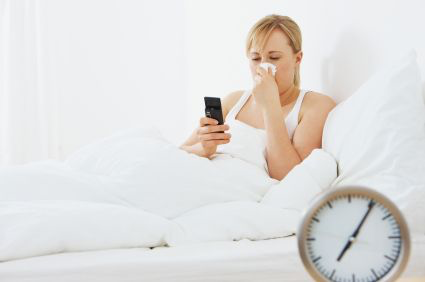 re
re
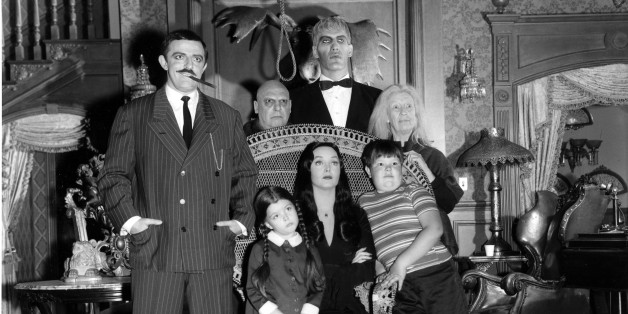 re
re
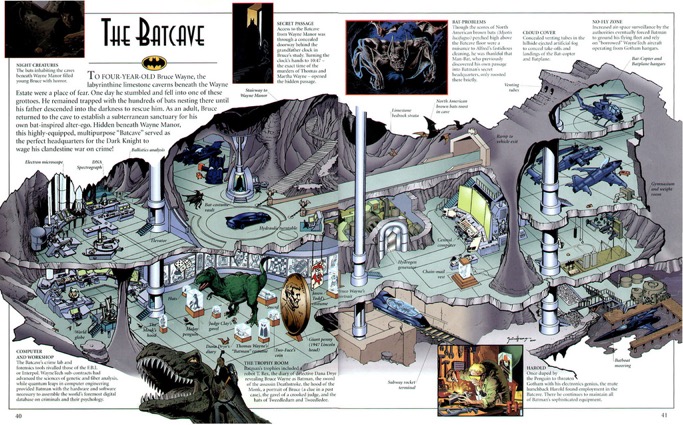 re
re
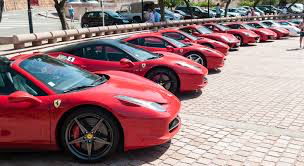 re
re
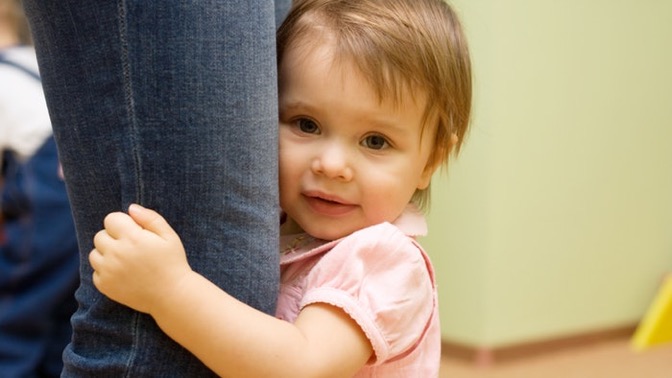 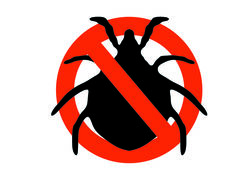 re
re
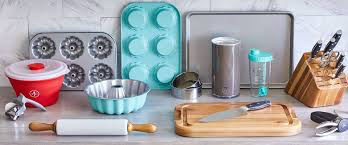 re
re